IPv6-Umstieg professionell vorbereiten:
Netzsimulation als Planungs- und Schulungswerkzeug

Monica Deutsch, Georg Mittenecker
FH JOANNEUM Graz
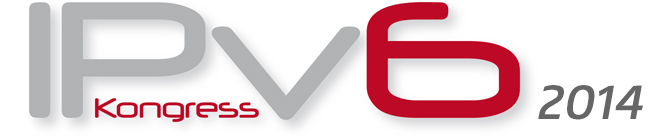 heise Netze, iX und DE-CIX
Frankfurt/Main 22./23. Mai 2014
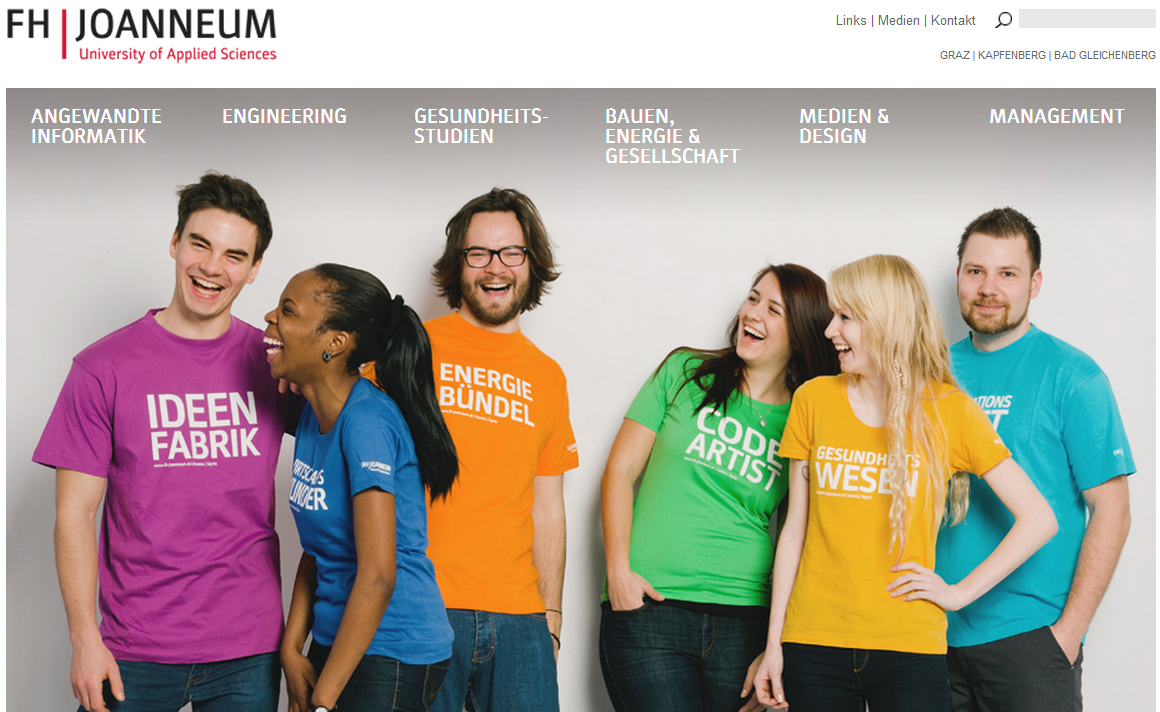 21.05.2014
Monica Deutsch, Georg Mittenecker
Folie 2
Agenda
IPv6 Einführung: „offizielle“ Empfehlungen
Simulationstools
OPNET Modeler, OMNET++, ns-3, NetSim
Cisco Packet Tracer
Beispiel-Szenarien
Vorteil „Migrations-Entscheidung“ unterstützen
IPv6 Schulung
Warum Simulation?
Anwendungsmöglichkeiten
21.05.2014
Monica Deutsch, Georg Mittenecker
Folie 3
[Speaker Notes: IPv6 Einführung: „offizielle“ Empfehlungen (2)
Simulationstools
Riverbed OPNET Modeler / IT Guru (5, inkl. Beispiel)
Cisco Packet Tracer (2)
Beispiel-Szenarien (8)
Vorteil „Migrations-Entscheidung“ unterstützen
IPv6 Schulung (herstellerspezifisch)
Warum Simulation? (3)
Anwendungsmöglichkeiten]
IPv6 Vorbereitungen
Systematische Übersicht über bestehende Architektur
„IPv4-Hilfskonstruktionen“ (internes NAT …), inhomogener Schutzbedarf, …
IPv6-Unterstützung eingesetzter HW/SW
Mitarbeiter-Schulungen
Testumgebung einrichten
Virtualisierungslösungen / Reservegeräte ...
*) -> Simulation
Leitfaden für eine sichere IPv6-Netzwerkarchitektur (ISi-L-IPv6),
BSI-Leitlinie zur Internet-Sicherheit (ISi-L), v1.1, Dittler/Stockebrand
21.05.2014
Monica Deutsch, Georg Mittenecker
Folie 4
IPv6 Planung der Einführung
Strategie-Entwicklung:
IPv4-Hilfskonstruktionen als Treiber der Einführung
Überarbeiten des internen Netzes: Prinzip der kleinen Netze
Geräte mit unterschiedl. Sicherheitsanforderungen trennen
Intern und extern genutzte Dienste umstellen
Weitere Punkte:
Schrittweise Einführung, zuerst unkritische Bereiche
Netzstruktur mit VLAN-Konfigurationen umsetzen
Dual Stack nur wo nötig
Proxy-Server oder virtualisierte Clients mit passender IP-Version über eigene VLANs angebunden
Leitfaden für eine sichere IPv6-Netzwerkarchitektur (ISi-L-IPv6),
BSI-Leitlinie zur Internet-Sicherheit (ISi-L), v1.1, Dittler/Stockebrand
21.05.2014
Monica Deutsch, Georg Mittenecker
Folie 5
IPv6 Addressplanung: Entscheidungen!?
Providerabhängige / -unabhängig Adressen
global und lokal eindeutige Adressen (globally unique addresses / unique local addresses) – oder interne ULAs mit NPTv6 am Perimeter-Router übersetzen (RFC 6296)
Subnetzplanung (Prinzip der min. Rechte)
Interface-Adressen (Manuell, SLAAC und EUI-64, Privacy Ext., SEND und CGA, DHCPv6, ...)
Dual-Stack Netzwerke
DNS ...
IPv6 Addressing, White Paper, Cisco, August 2013
22.05.2014
Monica Deutsch, Georg Mittenecker
Folie 6
[Speaker Notes: Stateless address autoconfiguration (SLAAC)
IEEE-defined 64-bit Extended Unique Identifier (EUI-64)
Secure Neighbor Discovery (SEND) und Cryptographically Generated Addresses (CGA)]
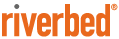 OPNET Modeler„Research Tool“
https://www.opnet.com/
solutions/network_rd/images/
OPNET-hierarchical-GUI-editors_lrg.gif
21.05.2014
Author / Thema
Folie 7
[Speaker Notes: Insalled Doc -> „IPV6_Model_desc.pdf“]
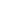 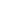 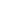 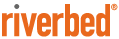 OPNET Modeler / IT Guru
IPv6 related Workflows:
Assessing a Network for IPv6 Readyness
Planning and Analyzing an IPv6 Migration
Riverbed OPNET IT Guru 17.5.PL5: Planning and Analyzing an IPv6 Migration
21.05.2014
Monica Deutsch, Georg Mittenecker
Folie 8
[Speaker Notes: Riverbed OPNET IT Guru 17.5.PL5: Planning and Analyzing an IPv6 Migration
https://supportstaging.riverbed.com/bin/support/static//doc/opnet/17.5.A/online/itguru_17.5.PL5/Workflows/wwhelp/wwhimpl/common/html/wwhelp.htm#href=wkfl_35_IPv6_Planning.html&single=true]
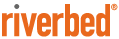 OPNET Modeler – IPv6 Features
Full application compatibility
IPv6 address specification, SLAAC, DHCPv6, Dual Stack IP Nodes
Access control lists, Prefix lists
Route maps, Neighbor discovery
IPv6 tunnels: manual, automatic, 6to4, IPv6 over MPLS (6PE)
Routing protocols: RIPng, OSPFv3, IS-IS, BGP (MANET: AODV, DSR, OLSR), static routes
Application / Demand support
L2 support, QoS support, Mobile IPv6
Utilities (IPv6 address assignment, 6to4 tunnel, ...)
Riverbed OPNET Modeler 17.5.A: IPv6 Model Documentation
22.05.2014
Monica Deutsch, Georg Mittenecker
Folie 9
[Speaker Notes: OS prefix lists work like access lists for route advertisements (prefixes)

Installed Doc -> „IPV6_Model_desc.pdf“

Transition to IPv6 with the optional IPv6 Planning & Operations module
Automatically perform an IPv6 readiness assessment
Accelerate IPv6 migration planning
Presentation: Automated IPv6 Readiness Assessment and Migration Planning, A. Zalani et al., 2009
rmv6tf.org/wp-content/uploads/2012/11/Ashish-Zalani-RM_IPv6_Summit-OPNET-Technologies-FINAL1.pdf
SP Guru Network Planner
https://www.opnet.com/solutions/network_management/spguru_network_planner/ipv6_migration_planning.html 
Paper: An Evaluation of IPv6 Simulation using OPNET Modeler, B. Clore, M. Dunlop et al., AICT 2012
“System in the Loop” Evaluation
file:///C:/Users/mitte/Downloads/aict_2012_5_40_10196.pdf   
Riverbed OPNET IT Guru 17.5.PL5: Planning and Analyzing an IPv6 Migration
https://supportstaging.riverbed.com/bin/support/static//doc/opnet/17.5.A/online/itguru_17.5.PL5/Workflows/wwhelp/wwhimpl/common/html/wwhelp.htm#href=wkfl_35_IPv6_Planning.html&single=true]
OMNET++
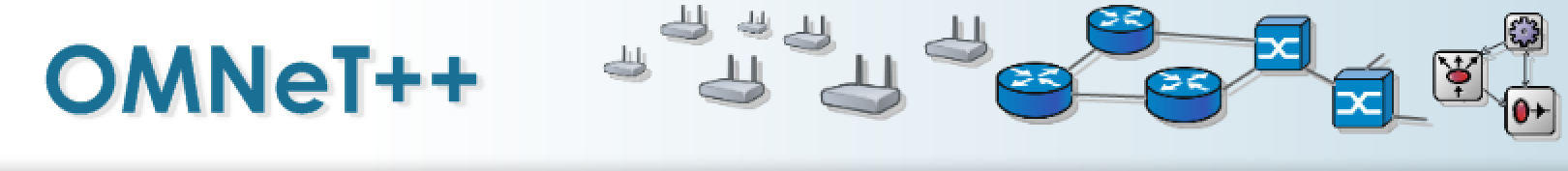 Open-source Simulations-Framework
GUI und Eclipse-basierte Entwicklungsumgebung, C++ (oder Java, C#..)
Diskrete, ereignisorientierte Simulation
IPv6 support im INET framework (default router selection, tunneling and datagram fragmentation/reassembly for PPP links, MIPv6, …)
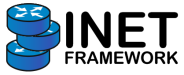 21.05.2014
Monica Deutsch, Georg Mittenecker
Folie 10
NetSim
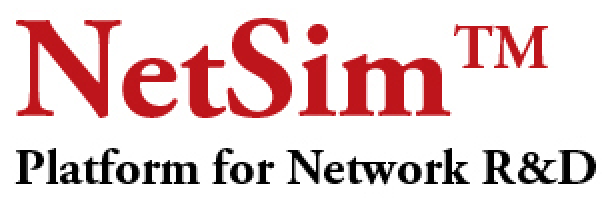 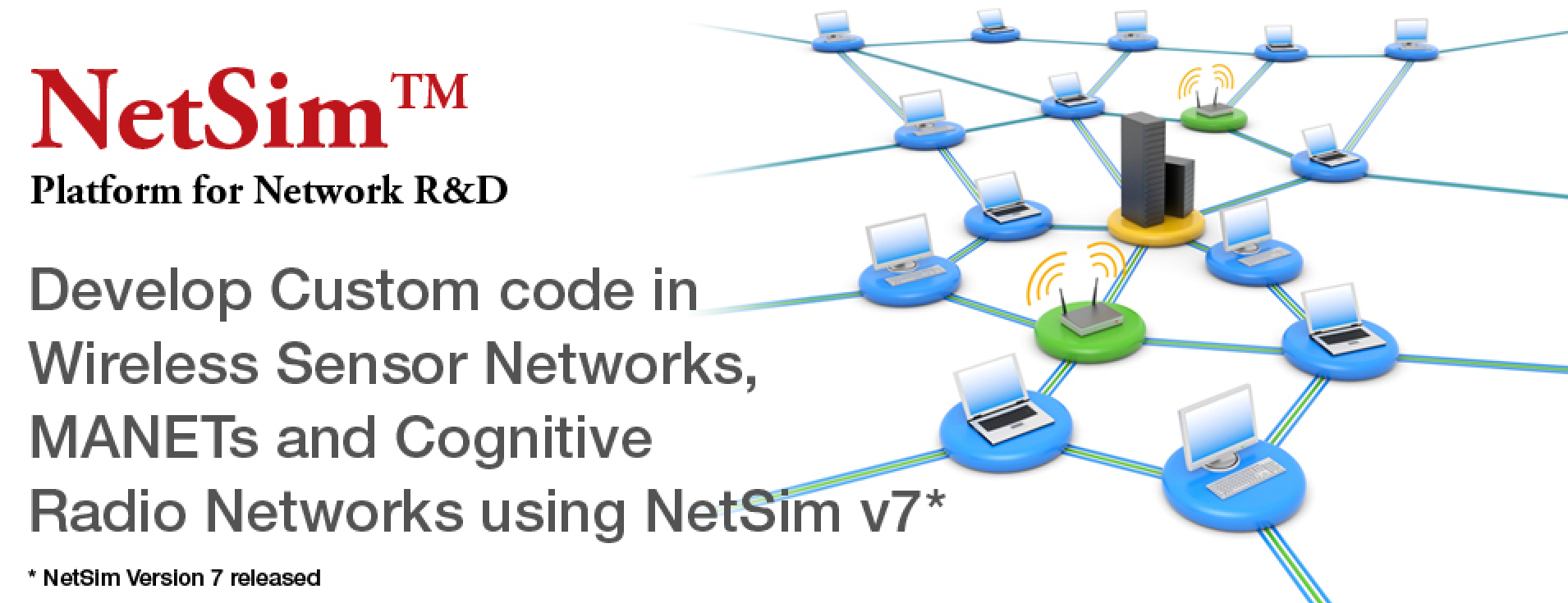 Netzwerksimulator
mit Indian Inst. of Science entwickelt
Diskrete, ereignisorientierte Simulation
IPv6 support
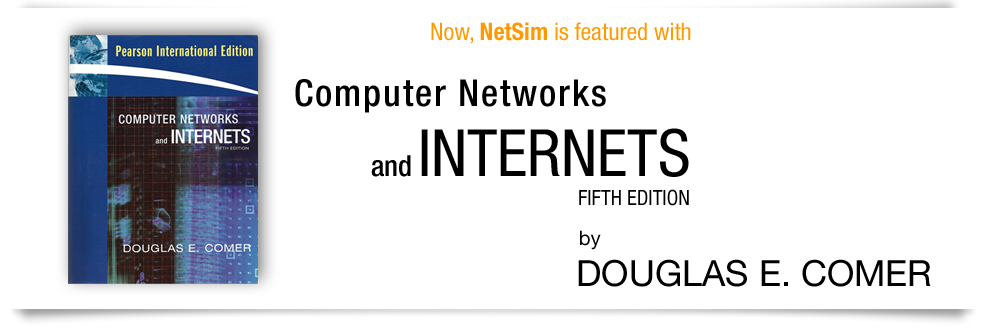 21.05.2014
Monica Deutsch, Georg Mittenecker
Folie 11
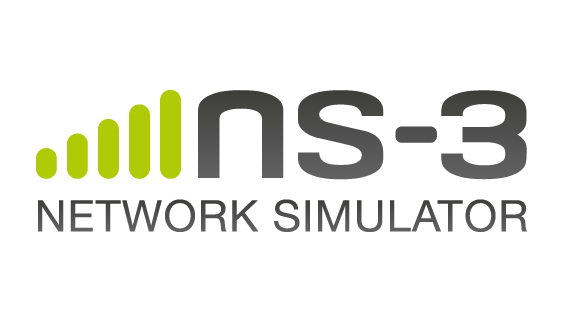 Ns-3
Vorgänger: ns-2
Hauptziel: NW-Forschung und Lehre
Open-source, modernes SW-Design
„realistisch genug“, um als Emulator an echte Netze angebunden zu werden, pcap-Ausgabe möglich -> Wireshark
C++ und Python, Kommandozeilen-orientiert mit einigen grafischen Tools (nam, NetAnim u.s.w.)
zahlreiche IPv6-Implementierungen von einfachen IPv6 Addressing Mechanismen bis hin zu spezifischen Forschungsprojekten wie etwa MIPv6-Implementierungen (z.B. Proxy MIPv6)
21.05.2014
Monica Deutsch, Georg Mittenecker
Folie 12
[Speaker Notes: ns-3 models: see http://www.nsnam.org/docs/models/html/index.html
IPv6 model: http://www.nsnam.org/docs/models/html/ipv6.html
e.g. Implementation and Evaluation of Proxy Mobile IPv6 in NS-3 Network Simulator, Hyon-Young Choi et.al.]
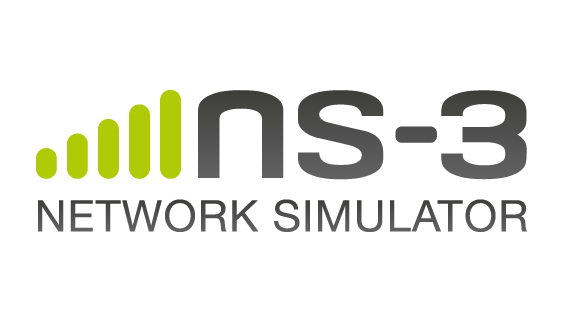 NetAnim
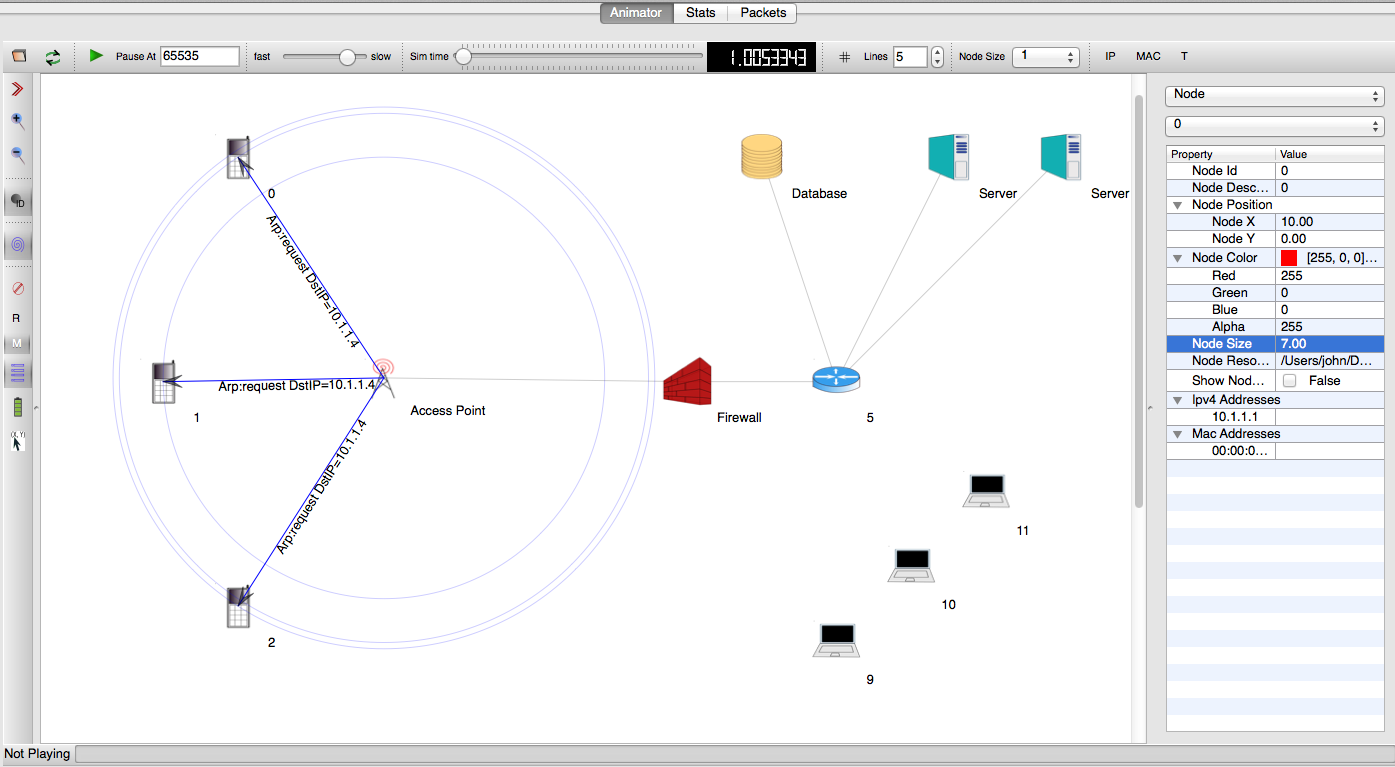 www.nsnam.org
21.05.2014
Monica Deutsch, Georg Mittenecker
Folie 13
Cisco Packet Tracer – NetAcad Training Tool
21.05.2014
Monica Deutsch, Georg Mittenecker
Folie 14
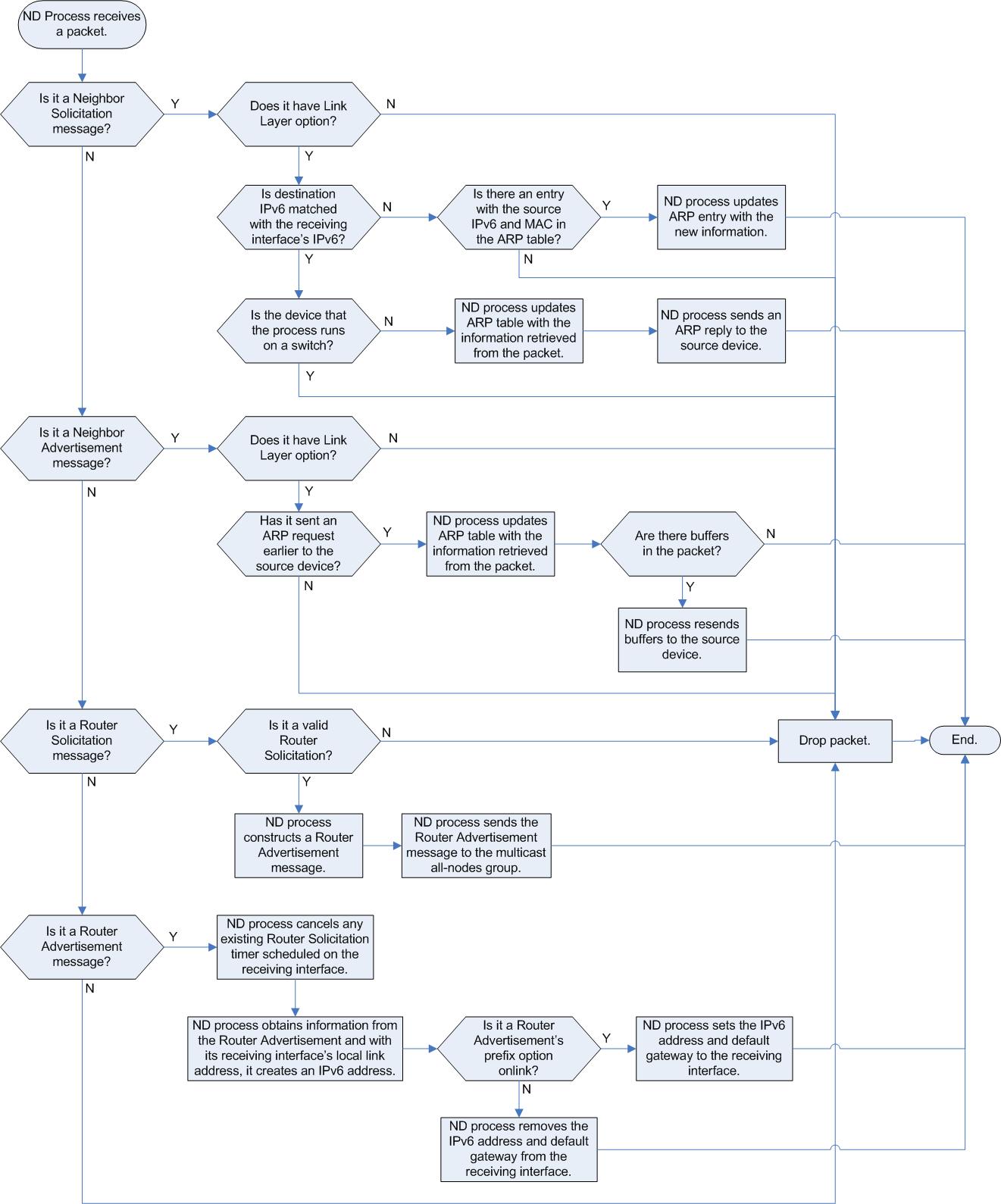 Cisco Packet Tracer
Simplified “high level” simulation for didactical purposes
Sample:HowNeighbor Discovery (ND) for IPv6 processesincoming packets
21.05.2014
Monica Deutsch, Georg Mittenecker
Folie 15
Einsatz von Demoszenarien
21.05.2014
Monica Deutsch, Georg Mittenecker
Folie 16
Migrationsentscheidung unterstützen
reales Netzwerk abbilden
Änderungen an der Konfiguration testen
Varianten vergleichen und bewerten
beste Variante auswählen
Konfiguration optimieren
auf reale Migration bestmöglich vorbereiten
IPv4         IPv6
21.05.2014
Monica Deutsch, Georg Mittenecker
Folie 17
IPv6 Schulung
schneller und weniger aufwändig als reale Testsysteme
Einrichten eines realen Testsystems nicht nötig
Netzwerke von Grund auf konfigurieren
alle Faktoren miteinbeziehen
Konfigurationen üben und testen
unterschiedliche Versionen
21.05.2014
Monica Deutsch, Georg Mittenecker
Folie 18
Beispiel Cisco Packet Tracer 6.0
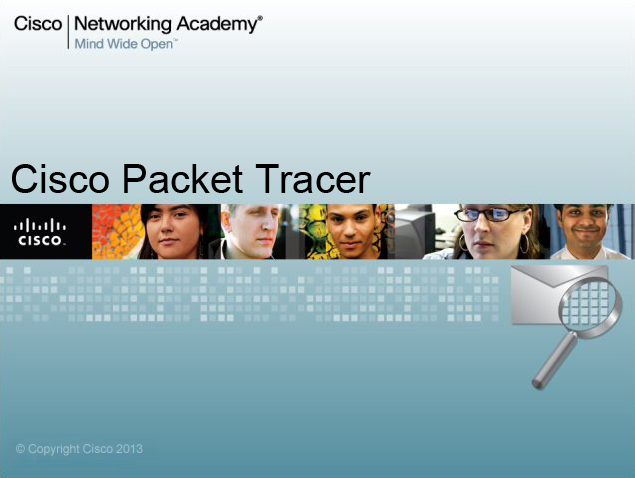 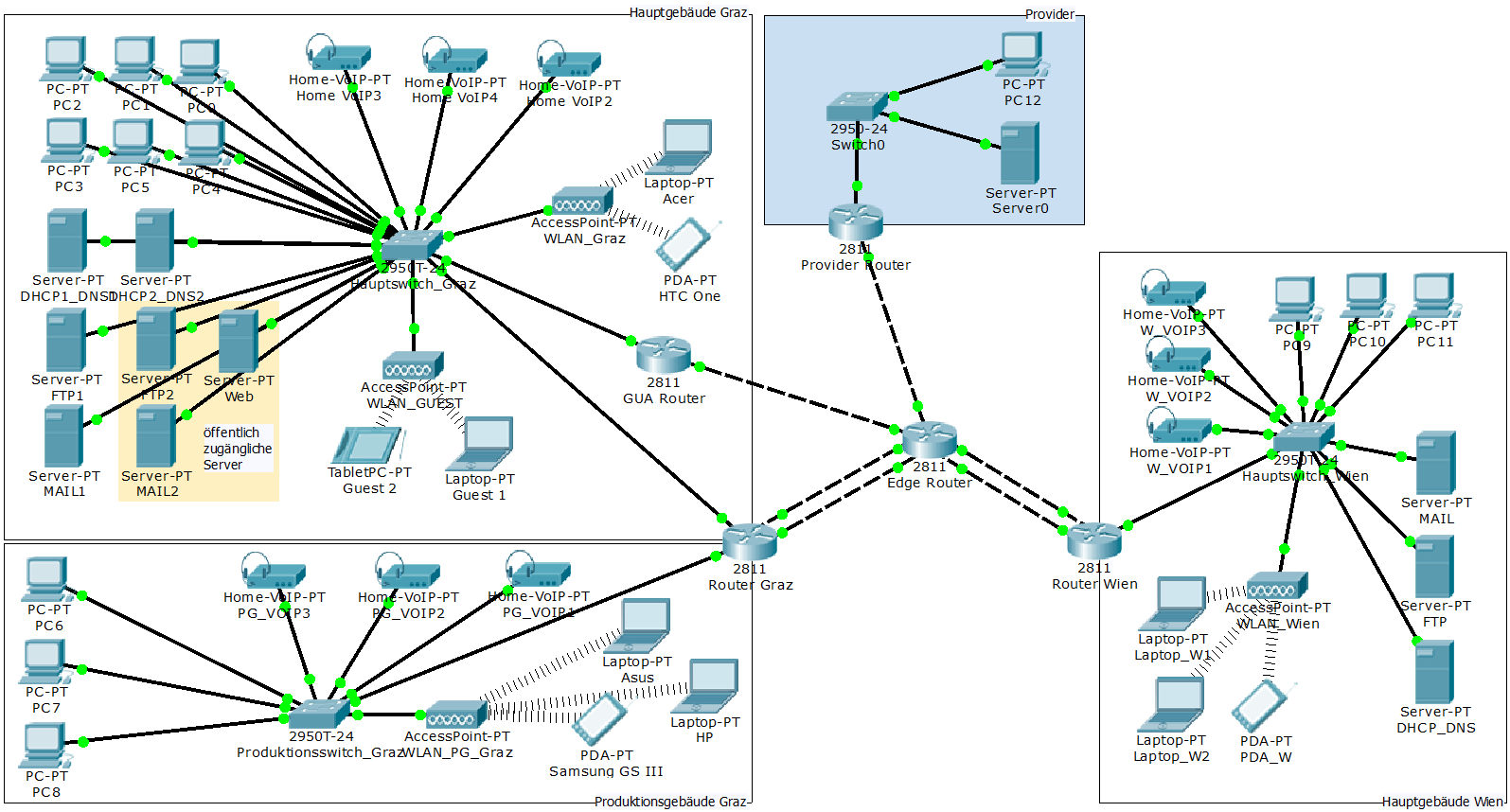 21.05.2014
Monica Deutsch, Georg Mittenecker
Folie 19
Beispiel Cisco Packet Tracer 6.0  Möglichkeiten & Einschränkungen
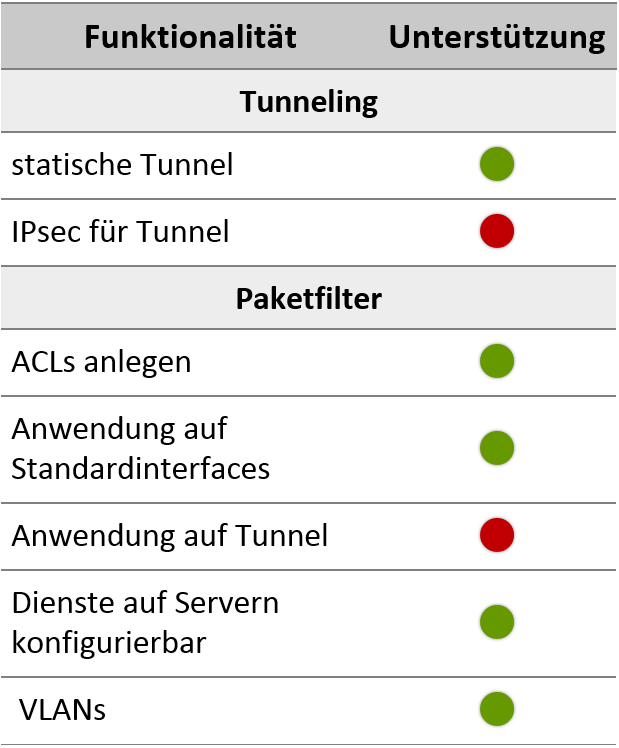 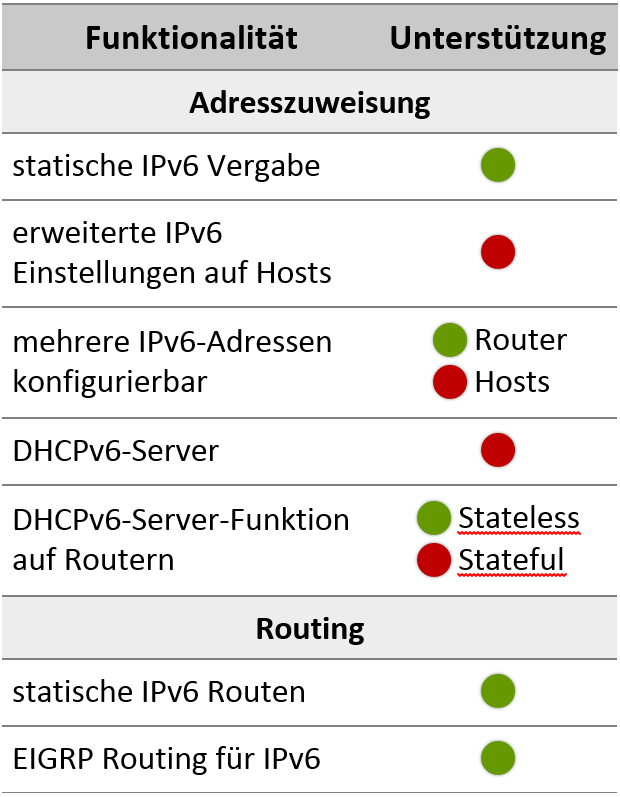 21.05.2014
Monica Deutsch, Georg Mittenecker
Folie 20
Beispiel Cisco Packet Tracer 6.0  Adresszuweisung
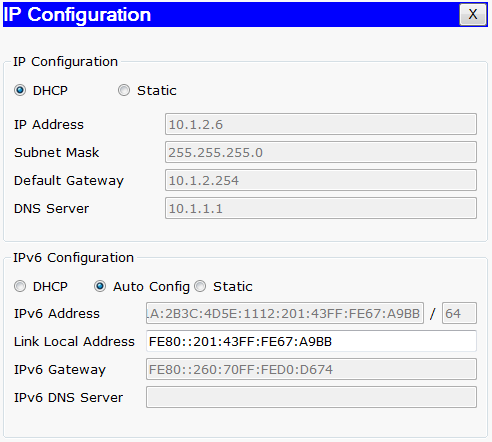 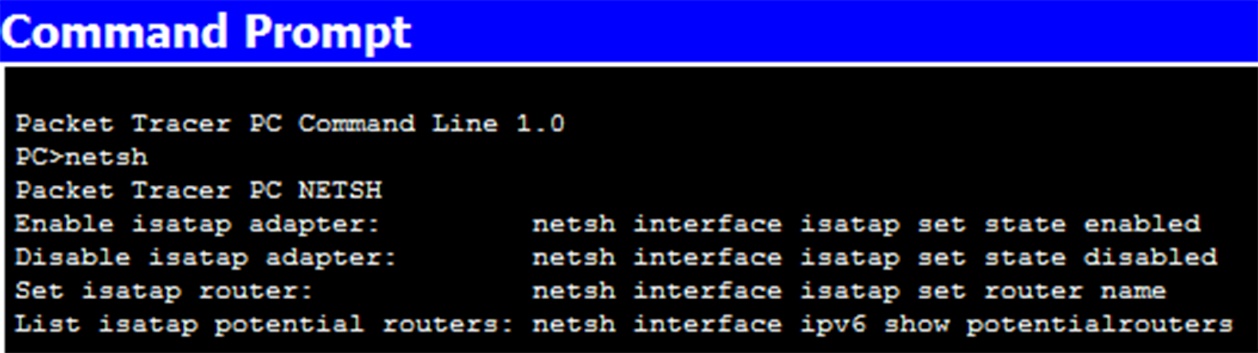 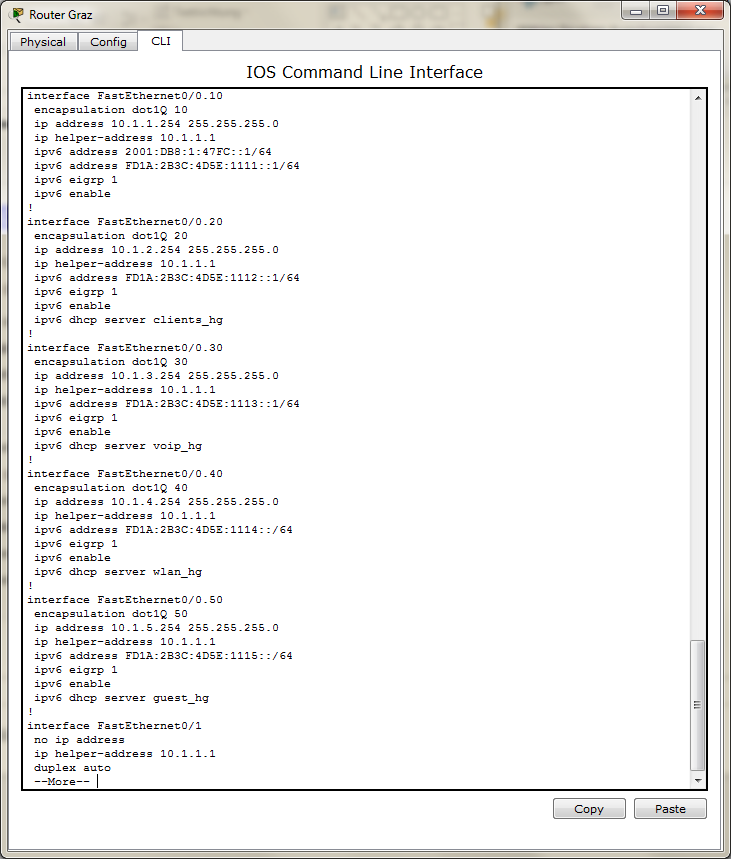 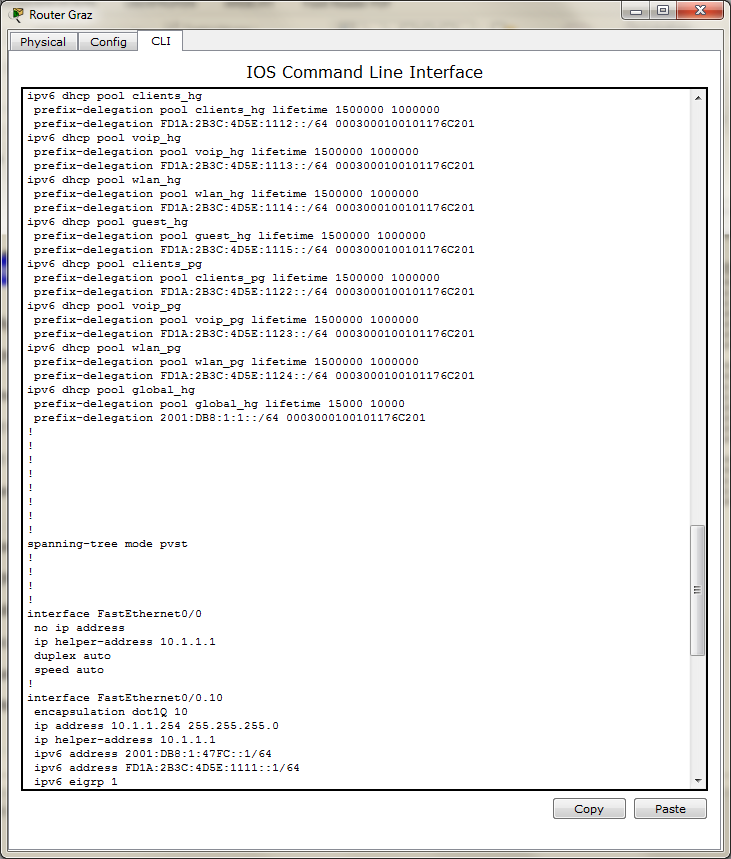 21.05.2014
Monica Deutsch, Georg Mittenecker
Folie 21
Beispiel Cisco Packet Tracer 6.0  Routing
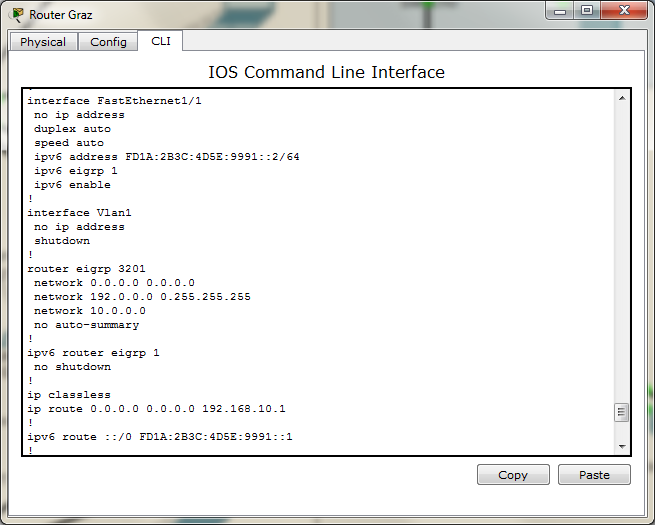 21.05.2014
Monica Deutsch, Georg Mittenecker
Folie 22
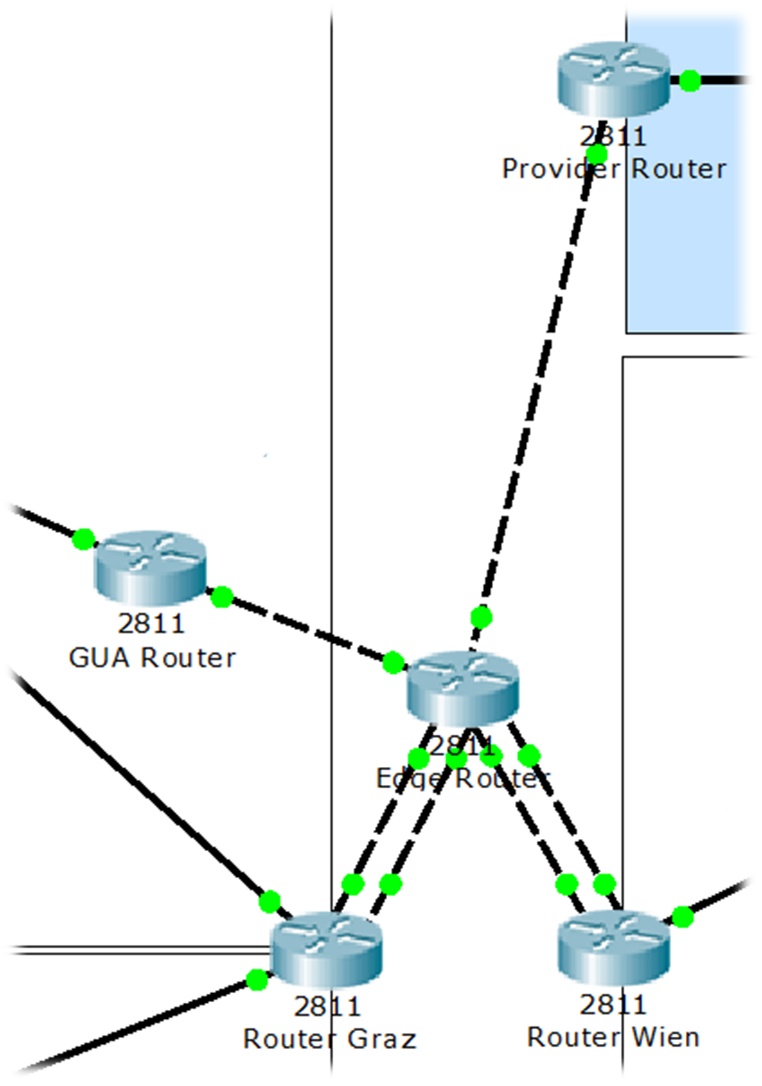 Beispiel Cisco Packet Tracer 6.0  Tunneling
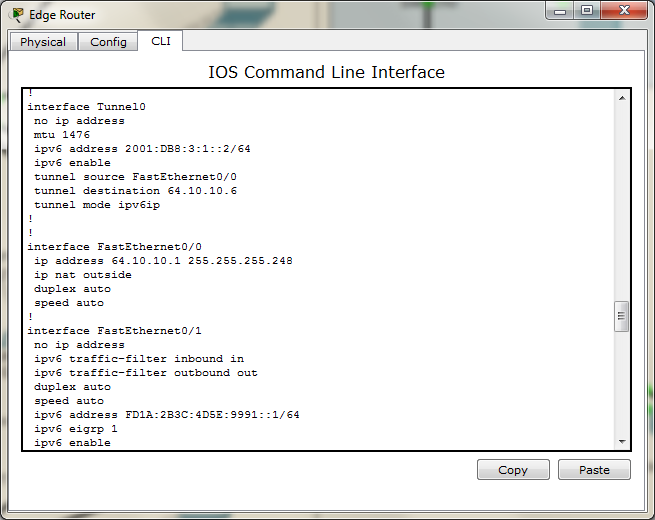 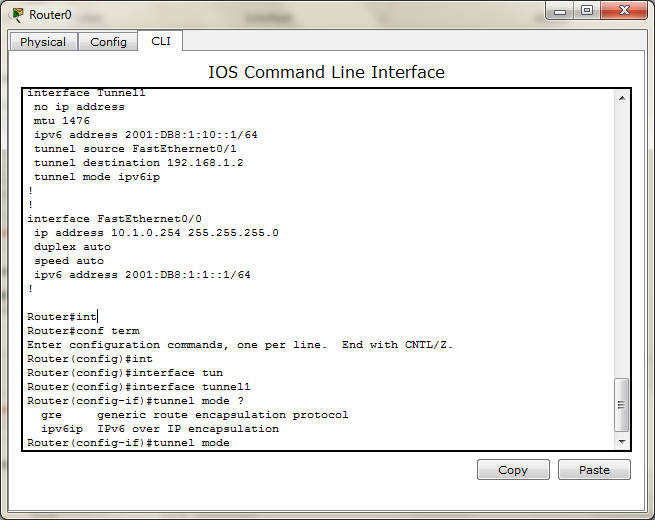 21.05.2014
Monica Deutsch, Georg Mittenecker
Folie 23
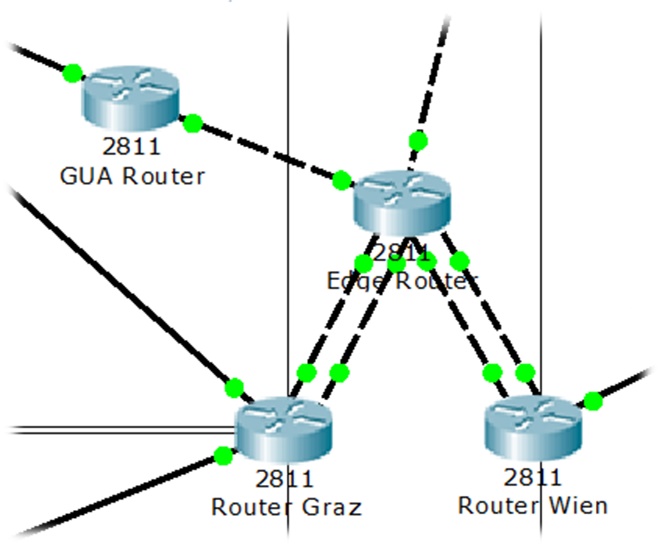 Beispiel Cisco Packet Tracer 6.0  Paketfilter
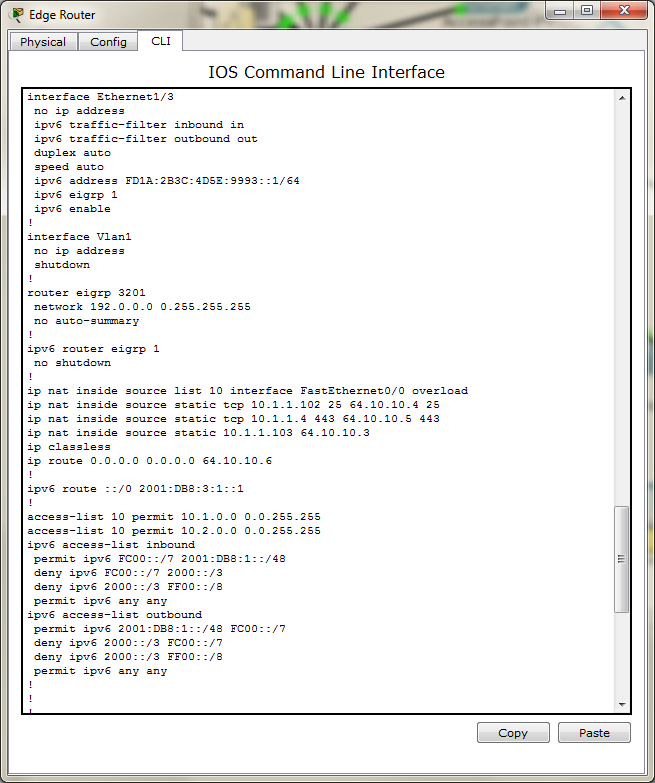 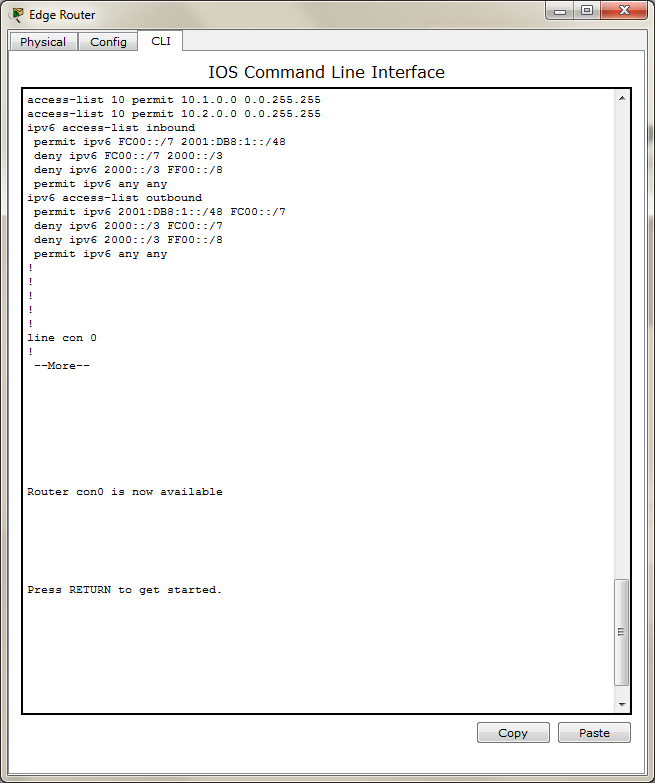 21.05.2014
Monica Deutsch, Georg Mittenecker
Folie 24
Warum Simulation?
Anwendungsmöglichkeiten
Schulungen und Trainings: Hauptzweck bei Cisco PacketTracer
Frühe Tests bei grundsätzlichen Entscheidungen: z.B. Subnetz-Struktur, Adressierungs-Möglichkeiten..
IPv6 F&E: z.B. Protokolle verifizieren; spezifische Skalierungs- und Performance-Probleme im Detail untersuchen..
Beispiele
Konfiguration verstehen, üben und ausprobieren
Migrations-Schritte planen und testen
Neue Implementierungen (weiter-)entwickeln und optimieren
21.05.2014
Monica Deutsch, Georg Mittenecker
Folie 25
21.05.2014
Monica Deutsch, Georg Mittenecker
26
NW Planning and Analysis
„Expert Knowledge“ and „Rules of Thumb“
Widely used, often without systematics
(mathematical) analytical models
Highest abstraction level
Prototyps and Test Systems
High accuracy, low flexibility
Simulations
Between the other two methods
21.05.2014
Monica Deutsch, Georg Mittenecker
27
Abstraction + Toolbox
21.05.2014
Monica Deutsch, Georg Mittenecker
28
[Speaker Notes: Frage/Diskussion: „Virtualisierte Geräte“ verschmelzen immer mehr mit „Produktivsystemen“!?]
Simulation
“Just one more tool / possibility”
Often a good compromise 
Model can often be derived more realistic and with less effort than with analytical methods
Flexible for comparison scenarios and prognostics
Broad range of specialized simulation tools
From specific protocols / layers / technologies to general purpose network simulators
From industry or educational to scientific focus
Can be used as addition to Network Management Tools
this results in Active Network Management
21.05.2014
Monica Deutsch, Georg Mittenecker
29